Phoebus Olog
Kunal Shroff – NSLS2
Georg Weiss – ESS
Olog?
Digital logbook, no more, no less.
Olog?
Digital logbook
Create log entries
Meta-data
Attachments
Search
Authentication
Integrated in CS Studio (Phoebus)
Different clients for different users and workflows
Creating log entries programmatically
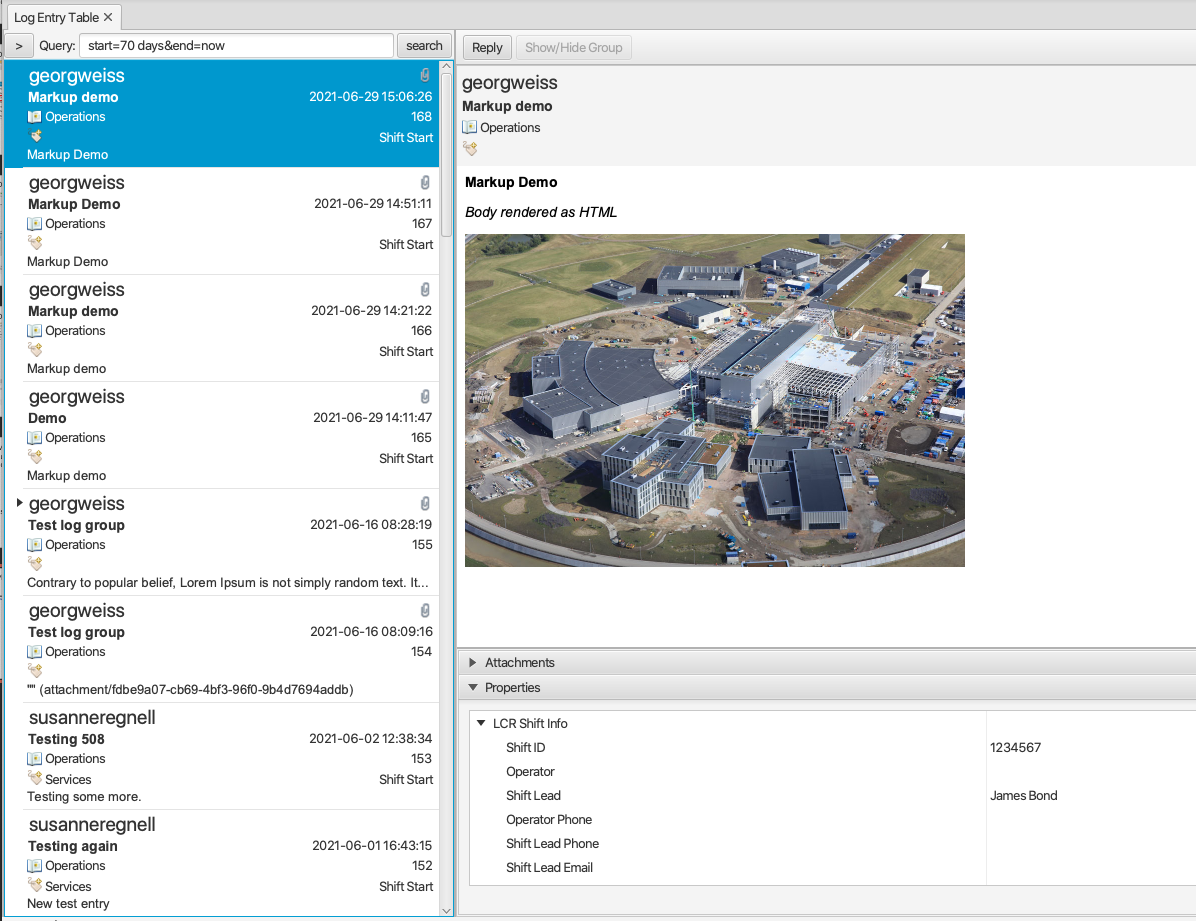 [Speaker Notes: Motivation]
Driving factors
“Legacy” Olog in production at NSLS2 (Brookhaven) for about 10 years
Integrated in “legacy” CS Studio (Eclipse)
Used in the control room and beamlines
Client in CS Studio and stand-alone web client
Difficult to maintain, does not scale well
Elog used at ESS ~5 years
Feature rich
Difficult to customize and maintain
Very difficult to integrate with CS Studio
Joint effort to create up-to-date logbook: Phoebus Olog
NSLS2, ESS, Argonne
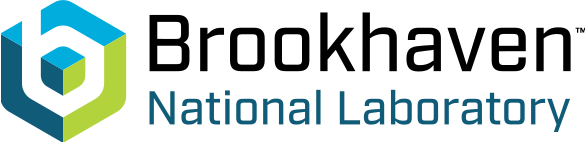 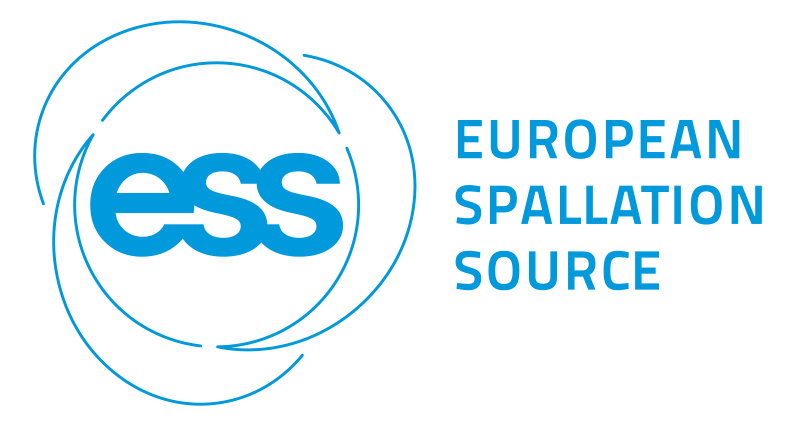 Creating a Log Entry
Creating a Log Entry
Basic components
Authentication Info

Title
Level
Logbooks
Tags
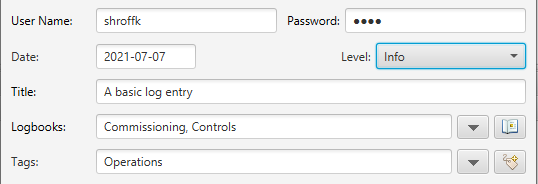 [Speaker Notes: Title, Logbook, Tags]
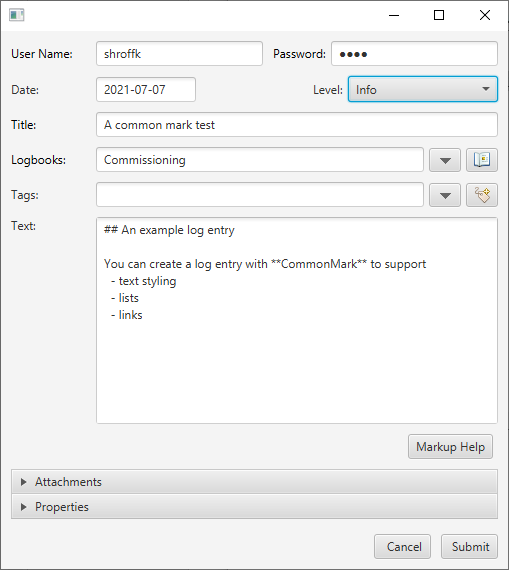 Creating a Log Entry
Phoebus Olog supports markup
Commonmark (https://commonmark.org/)
Well defined and maintained spec
Basic text styling (heading, bold, italic)
Lists
URLs
Images
Block quotes
Extensions: image resize and tables
Widely used (GitHub) 
Implementation available for various languages
java
js
python
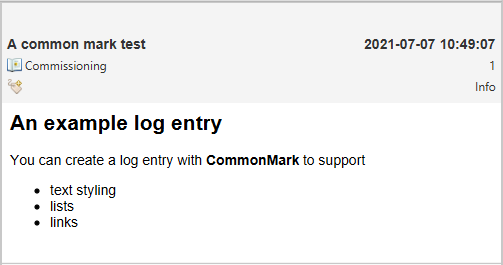 [Speaker Notes: Body

A strongly defined, highly compatible specification of Markdown]
Creating a Log Entry
Embedded Images in the log entry body
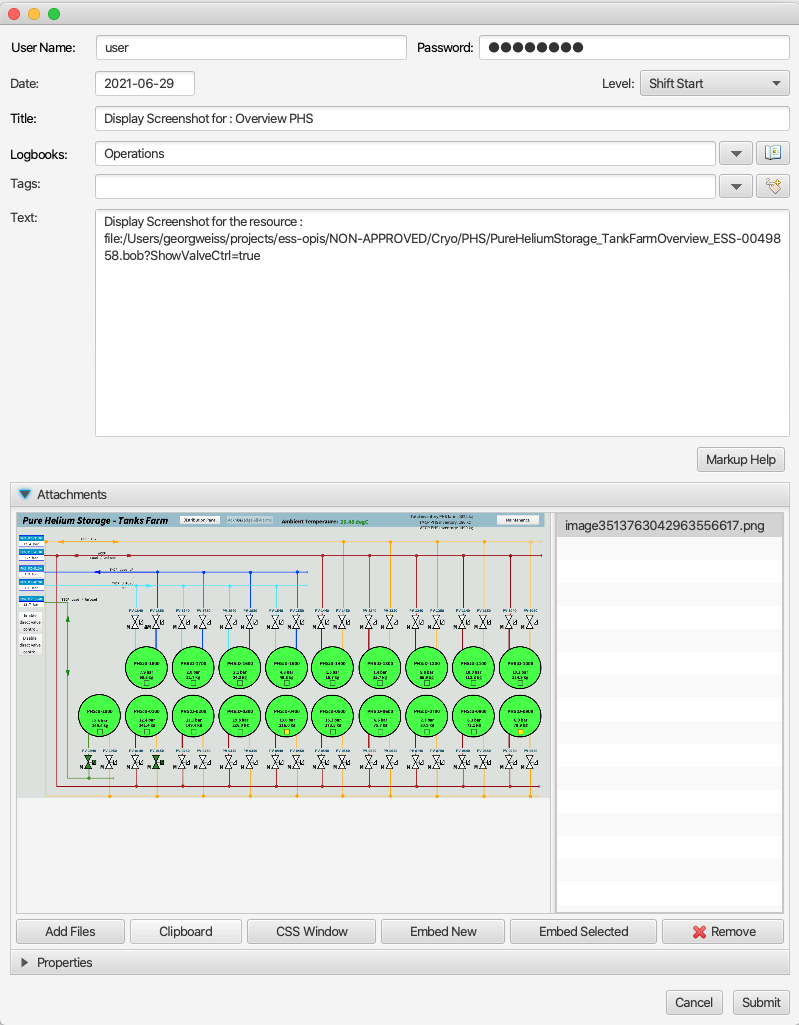 Creating a Log Entry
Display Builder Context Menu



Includes
screenshot
complete resource URI ( with macros )
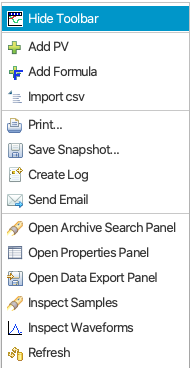 [Speaker Notes: Olog Client Phoebus]
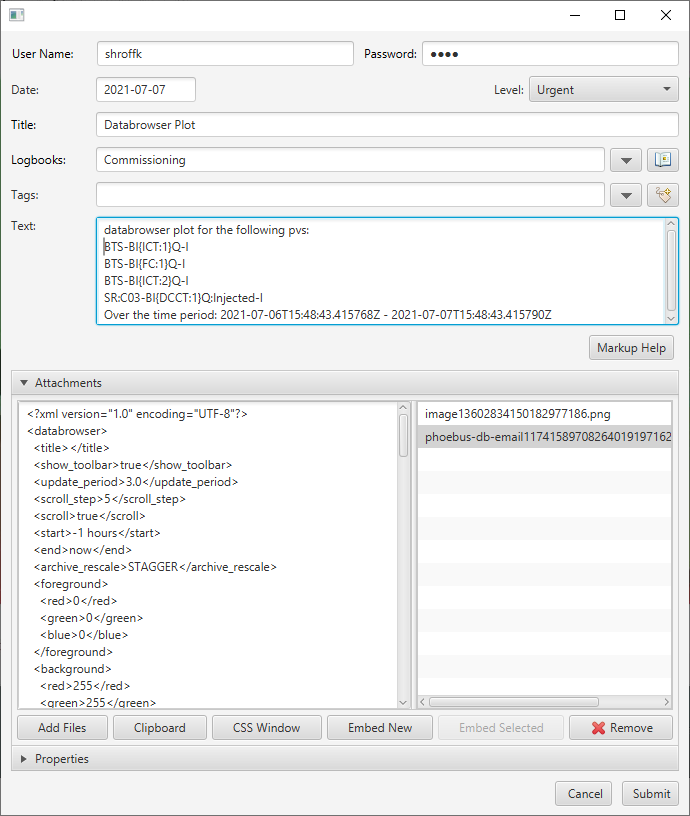 Creating a Log Entry
Databrowser Context Menu



Includes
screenshot
databrowser plot properties
List of pv’s
Time span
.plt file
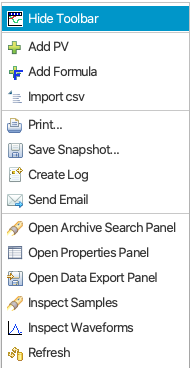 [Speaker Notes: Olog Client Phoebus]
Log entry properties
A property is a named list of key value pairs
E.g. Experimental Scan Parameters
Useful for integration with other services
e.g. Shift Service, Issue Tracking, Component Directory…
LogPropertyProvider
Programmatically include properties when creating log entries using java SPI
[Speaker Notes: Properties]
Grouping Log Entries
Users may create a group of log entries (a “thread”).
Explicitly by selecting a number of entries.
Implicitly by “replying” to an entry.
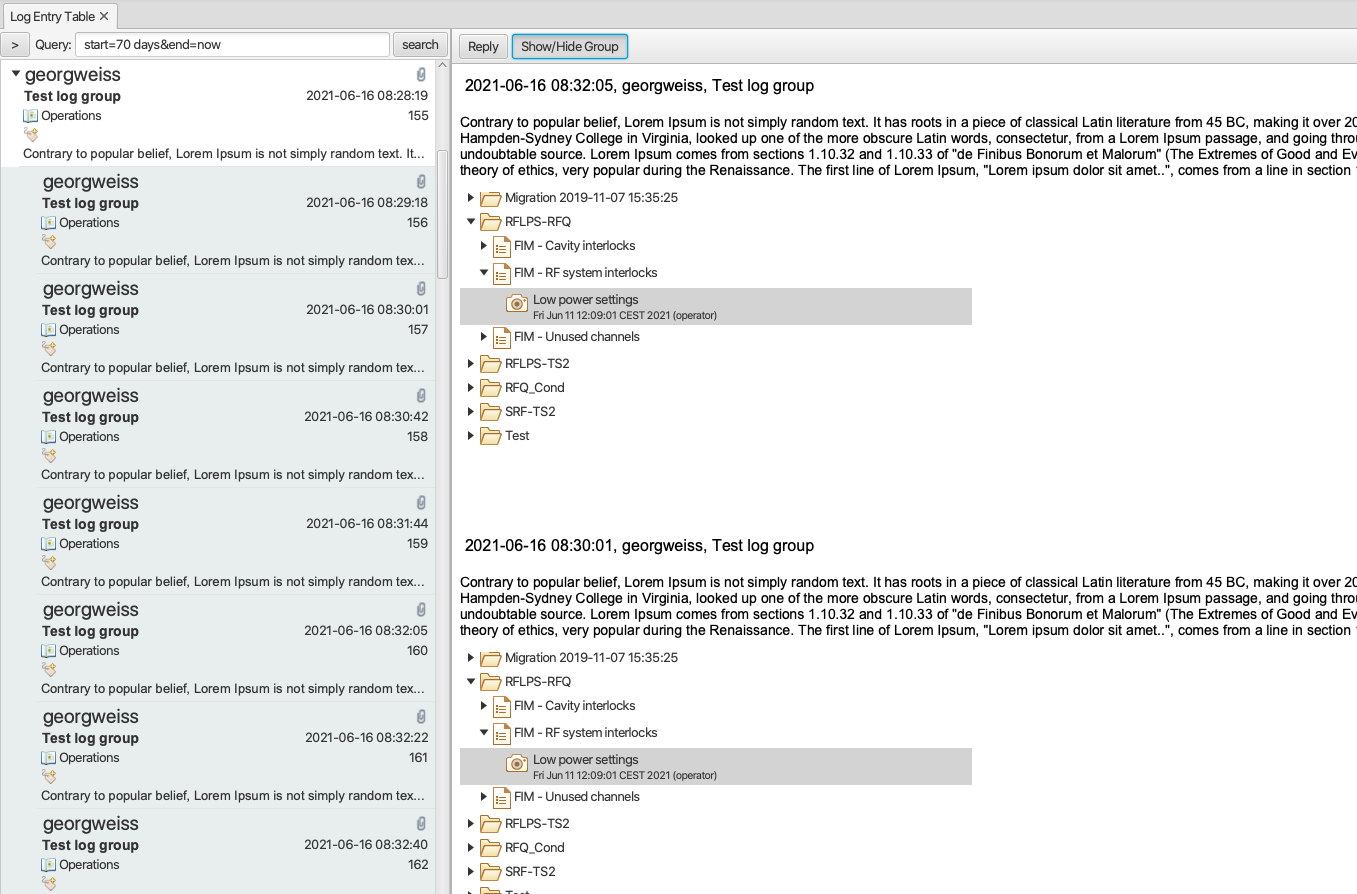 Log entry +
replies
Viewing Log Entries
Searching
Basic Search
Time
Owner (=user account)
Logbooks, Tags, and Properties
e.g. desc=*&logbooks=Operations&start=7 days&end=now
Natural Language Searching: handles typos & spelling mistakes
https://olog.readthedocs.io/en/latest/#searching-for-log-entries
Web client
React-based JavaScript client: https://github.com/Olog/phoebus-olog-web-client
[Speaker Notes: React is a free and open-source front-end JavaScript library for building user interfaces or UI components. It is maintained by Facebook and a community of individual developers and companies.]
Phoebus client
Similar Look and Feel
Work in progress:
Launch attached .plt, .opi, .bob files
[Speaker Notes: Olog Viewer Phoebus]
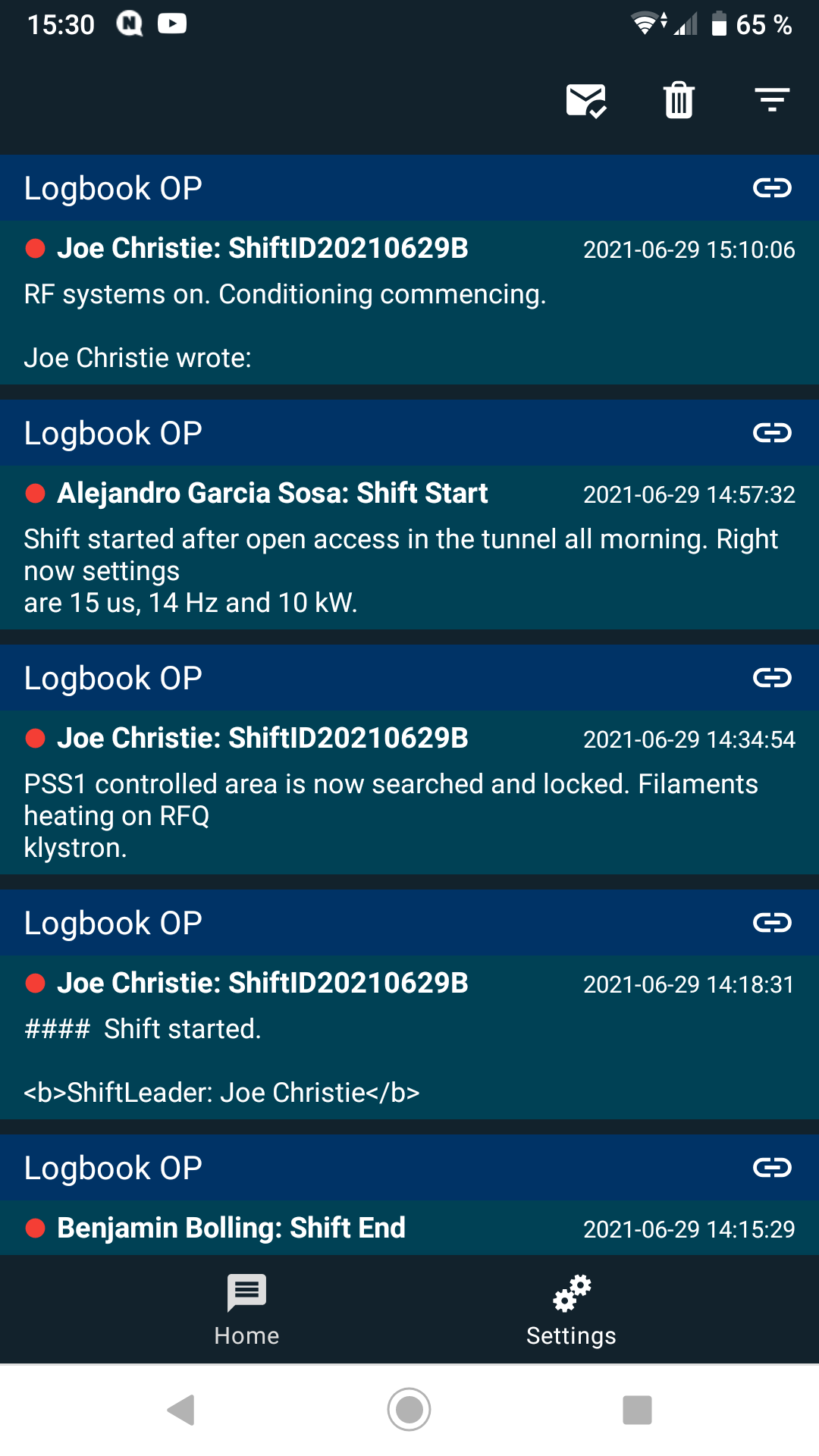 Notifiers
LogEntryNotifier      public interface LogEntryNotifier {
    void notify(Log logEntry);
}

Interface for notifying when a new log record has been created.
Implementations should register through the regular Java SPI.
Example: Kafka Integration (at ESS)
Consists of a Kafka producer which publishes a message when a new log entry is created.
https://github.com/Olog/phoebus-olog-modules
[Speaker Notes: Notification client1]
ESS Notify clients
IOS
https://gitlab.esss.lu.se/ics-software/ess-notify
App not approved by Apple, must be provisioned over device management.

Android 
https://gitlab.esss.lu.se/ics-software/ess-notify-android
App available on Google Play.
See also paper “Notifications with Native Mobile Applications” (THPV011).
Under the hood
Phoebus Olog Architecture
Other
Web client
Phoebus
NoSQL backend
Simple
NoSQL backend are easy to maintain 
Flexible schema
Scalability & Reliability
Horizontal scaling
Easy to set up clusters
Easy to set up replication in Elastic
Spring Boot
Open source Java-based framework used to create a Micro Service
Phoebus Olog service is generic
Can be used in any type of electronic logbook context
Markup not mandated
REST API (JSON)
Phoebus Olog
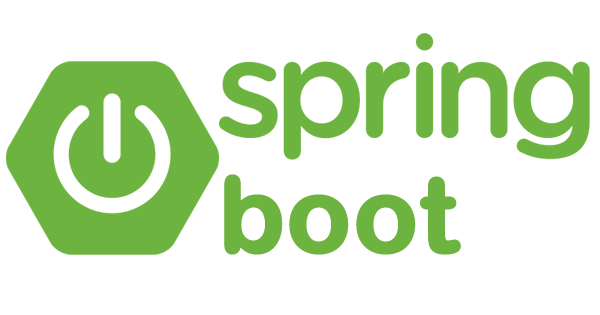 MongoDB
elastic
MongoDB
elastic
MongoDB
elastic
MongoDB
Elastic
Phoebus Olog Architecture
[Speaker Notes: Architecture]
Containerization
For Development and Integration testinghttps://github.com/Olog/phoebus-olog/blob/master/src/test/resources/docker/docker-compose.yml
Elastic 
MongoDB

A Complete Deployment solution for Phoebus Ologhttps://github.com/willrogers/olog-es-docker
Elastic
MongoDB
Phoebus Olog Service
Links and References
Documentation and API description
https://olog.readthedocs.io/en/latest/

Fork us on GitHub
https://github.com/Olog/phoebus-ologhttps://github.com/Olog
[Speaker Notes: Links]
Q & A